ADC National Summit
Office of Local Defense Community Cooperation Town Hall
March 7, 2022
Presented by
Patrick O’Brien
Director
250
APPROPRIATIONS ACT BECOMES LAW
March 7, 2022
Day 157
200
(Days After Start of Fiscal Year)
150
100
# of Days
50
0
2017
2018
2019
2020
2021
2022
2
OLDCC Town Hall // ADC – March 2022
Fiscal Year
[Speaker Notes: 2017: Division C, Titles I-X, Consolidated Appropriations Act of 2017 (P,L. 115-31); signed 05/05/2017
2018: Division C, Titles I-IX, Consolidated Appropriations Act of 2018 (P,L. 115-141); signed 03/23/2018
2019: Consolidated Appropriations Act of 2019 (P,L. 116-6); signed 02/15/2019
2020: Division A, Titles I-X, Consolidated Appropriations Act of 2020 (P,L. 116-93); signed 12/20/2019
2021: Division C, Titles I-IX, Consolidated Appropriations Act of 2021 (P,L. 116-260); signed 12/27/2020]
FY22 Congressional Activity
FY22 President’s Budget Request
Appropriations Committee Bills
Authorization Act
HAC Mark 
+ $25M for Defense Community Infrastructure Pilot Program
+ $75M for Noise Mitigation until FY25; rescinds $50M from FY21, rotary aircraft
+$25M for Defense Manufacturing Community Support
+ $300M for Public Schools on Military Installations – Federal Prevailing Wages
Add $3M for Personnel








            SAC Mark 
+ 40M for Defense Community Infrastructure Pilot Program 
+ $5M for Noise Mitigation until FY23 – new aircraft 
+ $30M for Defense Manufacturing Community Support
+ $20M - restore defense wide review reductions
Authorizes $104.6M  
+$15M for Defense Community Infrastructure Program 
+$3M for personnel increase
Clarification as a field activity, not OSD  
Construction of installation resilience projects 
Report on noise mitigation and AICUZ from DoD
Total Request
$90M
Breakdown
$50M
$25M
$15M
Core Programs of Assistance
Operations
DCIP
3
OLDCC Town Hall // ADC – March 2022
3
FY22 Congressional Activity
FY22 President’s Budget Request
Appropriations Committee Bills
Authorization Act
House



+$430M











Senate



+$95M
Total Request
$90M
Breakdown
$50M
$25M
$15M
Core Programs of Assistance
Operations
DCIP
4
OLDCC Town Hall // ADC – March 2022
4
Realignment
8.1%
FY22 Planned Execution
Growth
2.9%
Industry Transition 24.6%
(with Defense-Wide Review Reduction Restored)
CU
11.3%
$3.3M
$1.2M
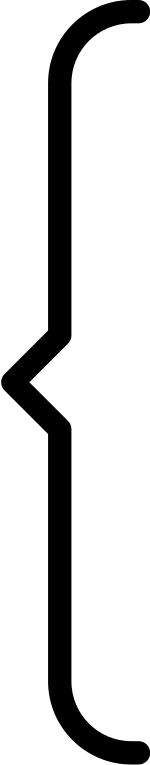 Defense Manufacturing Community Support
$25M
Growth
Realignment
Compatible Use (CU)
$4.6M
Installation Resilience (IR)
$11.8M
Defense Community Infrastructure Pilot $60M
Diversification
$9.8M
Diversification
24.1%
IR
29%
Industry Transition
$10M
5
OLDCC Town Hall // ADC – March 2022
Realignment
8.1%
FY22 Planned Execution
Growth
2.9%
Industry Transition 24.6%
(with Defense-Wide Review Reduction Restored)
CU
11.3%
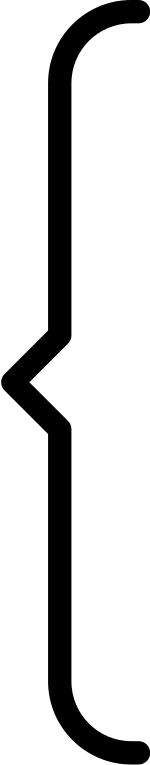 $125.7M
Diversification
24.1%
IR
29%
6
OLDCC Town Hall // ADC – March 2022
Defense Community Infrastructure Pilot Program
Competitively Selected Projects Delivering: military value, resilience, and military family quality of life
Notice of Funding Opportunity to be published this month
Expect effort to be materially the same as FY21
Availability of funding is uncertain - $60M or $50M, or $75-90M??
90 days to prepare proposal
“Construction ready”- careful review of National Environmental Policy Act actions, availability of other Federal and non-Federal contributions (not for shopping), permitting
Ability to move past invited applicants where an application changes a proposal’s merits
Contact Information
Adam Wright
adam.g.wright8.civ@mail.mil
(571) 721-9861
7
OLDCC Town Hall // ADC – March 2022
Defense Manufacturing Community Support Program
Competitively selected investments in critical skills, facilities, research and development, and small business support in order to strengthen the national security innovation and manufacturing base
Notice of Funding Opportunity to be published this month
Prioritize biotechnology, hypersonics, kinetic capabilities, energy storage and batteries, castings and forgings, microelectronics, and ship building
Expand pool of eligible consortia (designation as Mfg Community then invited to apply for funds)
Availability of funding is uncertain – $25M or $30M ?
90 days to prepare proposal
Ability to move past invited applicants where an application changes a proposal’s merits
Contact Information
Hiwot Gebremariam
hiwot.t.gebremariam.civ@mail.mil
(703) 679-2901
8
OLDCC Town Hall // ADC – March 2022
Economic Diversification
Understand defense dependencies, plan, and carry out what can be done to lessen their future vulnerabilities - modernize
Not just about looking to future non-Defense opportunities
A Notice of Funding Opportunity to be published in Spring 2022
Opportunities to respond – public services and investments to support industry and installation-based
What happens if the Department pursues divestment of facilities, suppliers, maintenance contracts, etc?
What happens if your local industry has to modernize to deliver the technology and innovationation needed in the future
Contact Information
Liz Chimienti
elizabeth.a.chimienti.civ@mail.mil
(703) 901-7644
9
OLDCC Town Hall // ADC – March 2022
Installation Resilience
Assistance to State and communities to improve military installation resilience to mitigate impacts from climate and other threats
Notice of Funding Opportunity to be published in Spring
Organize and plan to respond to installation utility vulnerabilities, transportation access, wildfire risk/mitigation
Department priorities
Installation energy resiliency and overall master plans
New authority to include construction of projects – being translated for execution
Contact Information
Margit Myers
margit.a.myers.civ@mail.mil
(703) 901-7622
10
OLDCC Town Hall // ADC – March 2022
Public Schools on 
Military Installations
Local Education Agency Responses to Condition and Capacity Deficiencies per the DEPSEC Priority List
Approximately $2B appropriated through FY 2021 – Invited and working through school #50 (Holloman AFB Middle School) on DEPSEC Priority List 
benefiting over 18,000 military-connected children annually
Preparing to extend invitations to start preparing proposals based on enacted appropriation ($300M - ?)
#51 Coral Academy Charter, Nellis AFB, NV; #52 Nimitz Elementary, JB Pearl Hickam, HI; #53 Morris Hill Elementary, Fort Riley, KS; #54 Lehua Elementary School, JB Pearl Hickam, HI; #55 L. Mendel Rivers Elementary School, Altus Air Force Base, OK; #56 North Terrace K-8 School, Camp Pendleton, CA; and, #57 Pierce elementary School, NAWS China Lake California
Contact Information
Sig Csicsery
sigmund.g.csicsery.civ@mail.mil
(571) 429-2042
11
OLDCC Town Hall // ADC – March 2022
Community Noise Mitigation
FY 2021 Appropriations and Report - $50M (2-year funding) - competitively selected 
Approximately 205 installations eligible 
Received 1,724 survey responses from 37 Installation locations

Looking Ahead
Scope and availability of funding is uncertain - $75M or $5M??
Program development to proceed based on final appropriation  
Consultations with OSD, Military Departments, Federal Aviation Administration, and Committees
Contact Information
Scott Spencer
scott.j.spencer.civ@mail.mil
(571) 344-0104
12
OLDCC Town Hall // ADC – March 2022